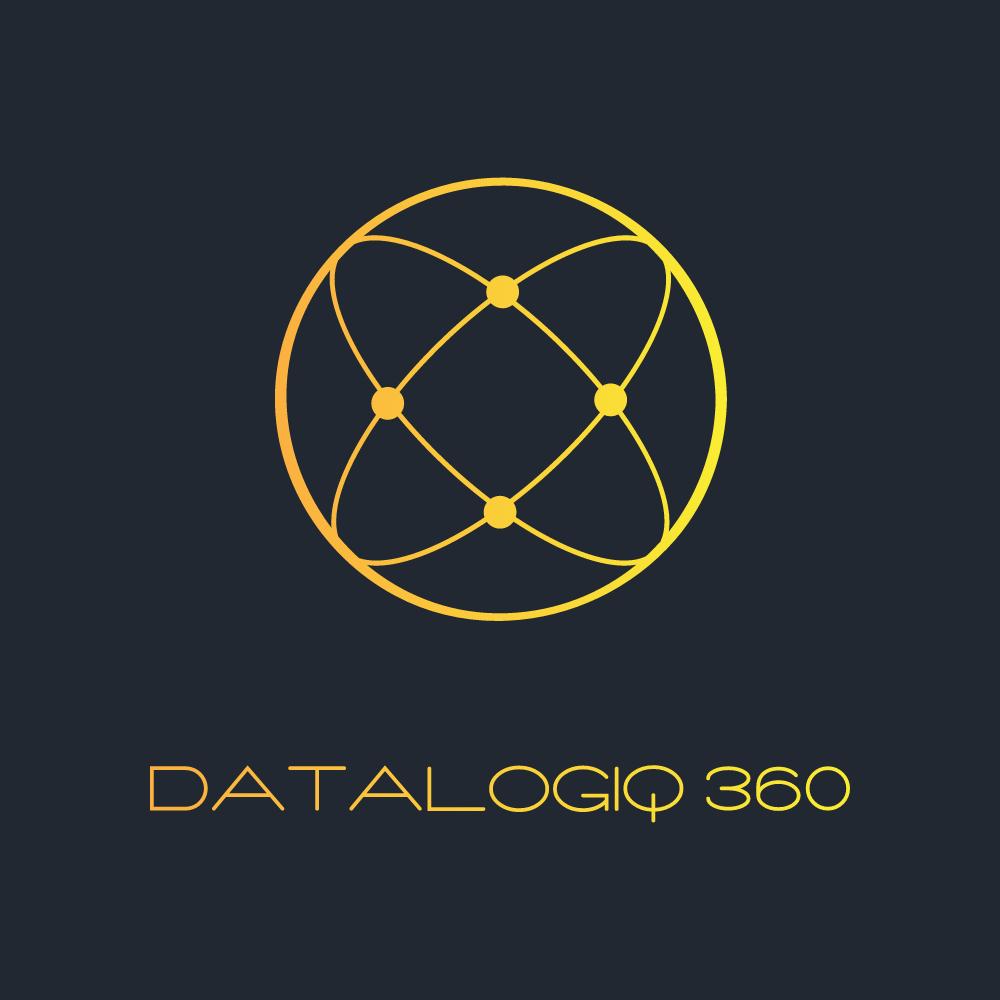 The Dream Team
August 17, 2023
The Dream Data Team –
Responsible for executing [Enter Project / Activity]
Each pod has a team defined with named people
Core Team is made up of representatives from key functions needed to execute, ideally (6-8 people)
Core Team functional representatives are not necessarily dedicated to one [Enter Activity Here]; they may have a similar role across multiple activities
Core Team
Data Arch
Rep.
IT
Rep.
Tools / Enablers
Rep.
DQ
Rep.
Team Lead Responsibilities
Coordinate with other Leads when interdependencies exist
Ensure the CDE is accurately and completely described in the data catalog
Implement required new policies / procedures established by governance
Provide status needed by Governance and other stakeholders
Data Gov.
(Team Lead)
CDE Issue Remediation Teams
(Overseen by Team Lead)
BI
Rep.
Profiling
Rep.
A
A
DataOwner
TBD as needed1
…
B
…
B
…
C
C
Extended Team2
Typically one team per issue, but can also have one team address multiple issues